Smart Service Project
Leonard Walletzký
PA181 Services - Systems, Modelling and Execution
Important project info
The project must solve a real problem
It is highly recommended to use Open Data in your project (will be described)
Project must have clear description of the value for potential users
The project consists of two parts: demo and report
 The project can be done by a group of a maximum of four people. If you've done the project in a group, please write down who did what in your report.
 The demo should be developed and deployed on IBM Cloud or any similar cloud. In case you choose other cloud solution, you need to describe why and guarantee access for the evaluators
 The demo should be functioning and available for the evaluators to try (e.g. through a link).
Structure of the project report
You don‘t need 100% follow this structure, feel free to add something that suits your project
Project title
Scenario
The problem you would like to solve
What data / datasets you need for solution
The way how you verified that there are not any other applications with the same solution,  or why are the other applications not suitable
Modelling – model the Scenario
Business model (Canvas or Lean Canvas)
Smart Service Canvas (mentioning all important contexts)
Service used from IBM Cloud
Introduction for each service
Screenshots of the application, description, and a link to the functioning demo
Report Summary and who did what!
Example project 1
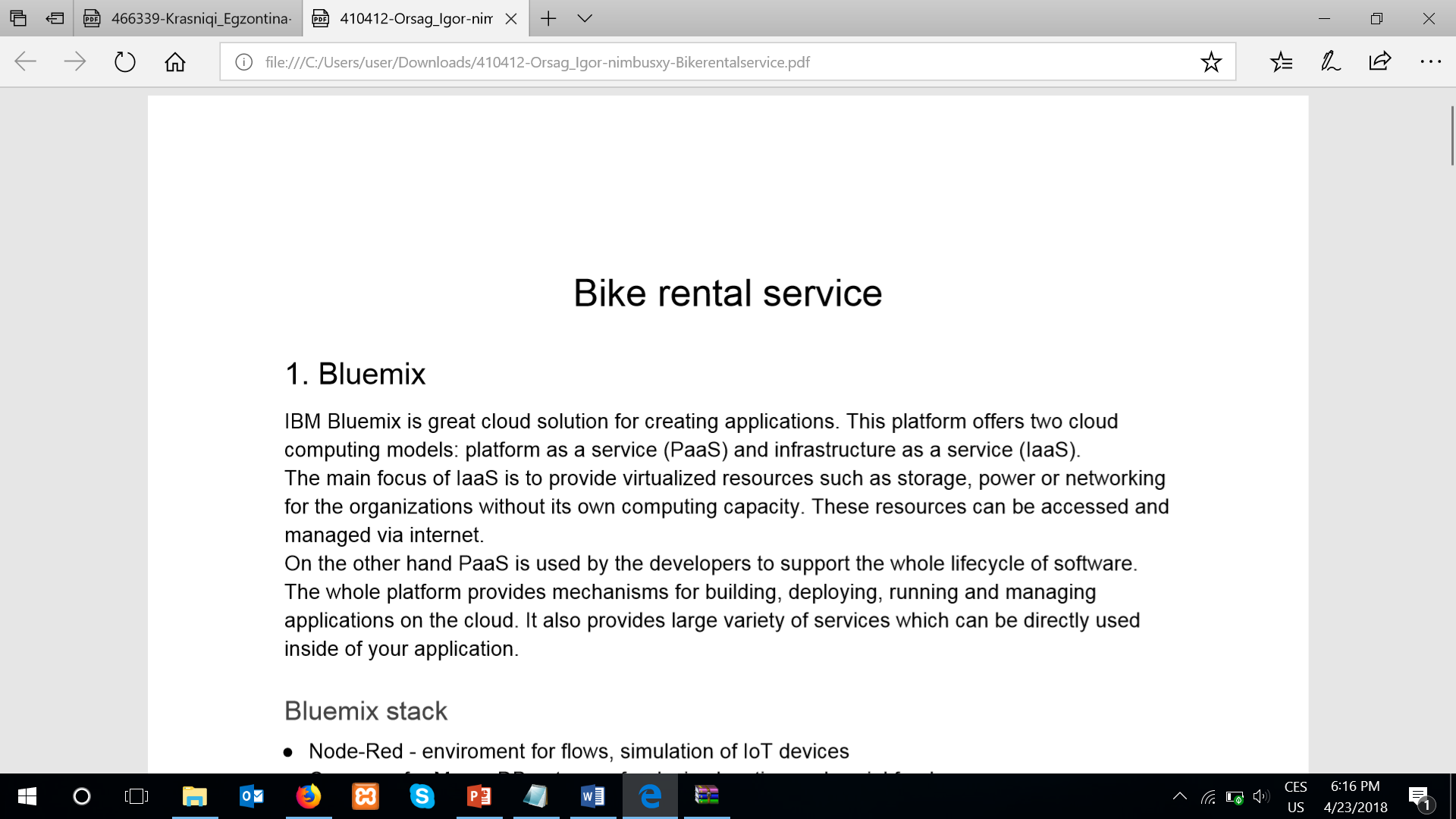 Example
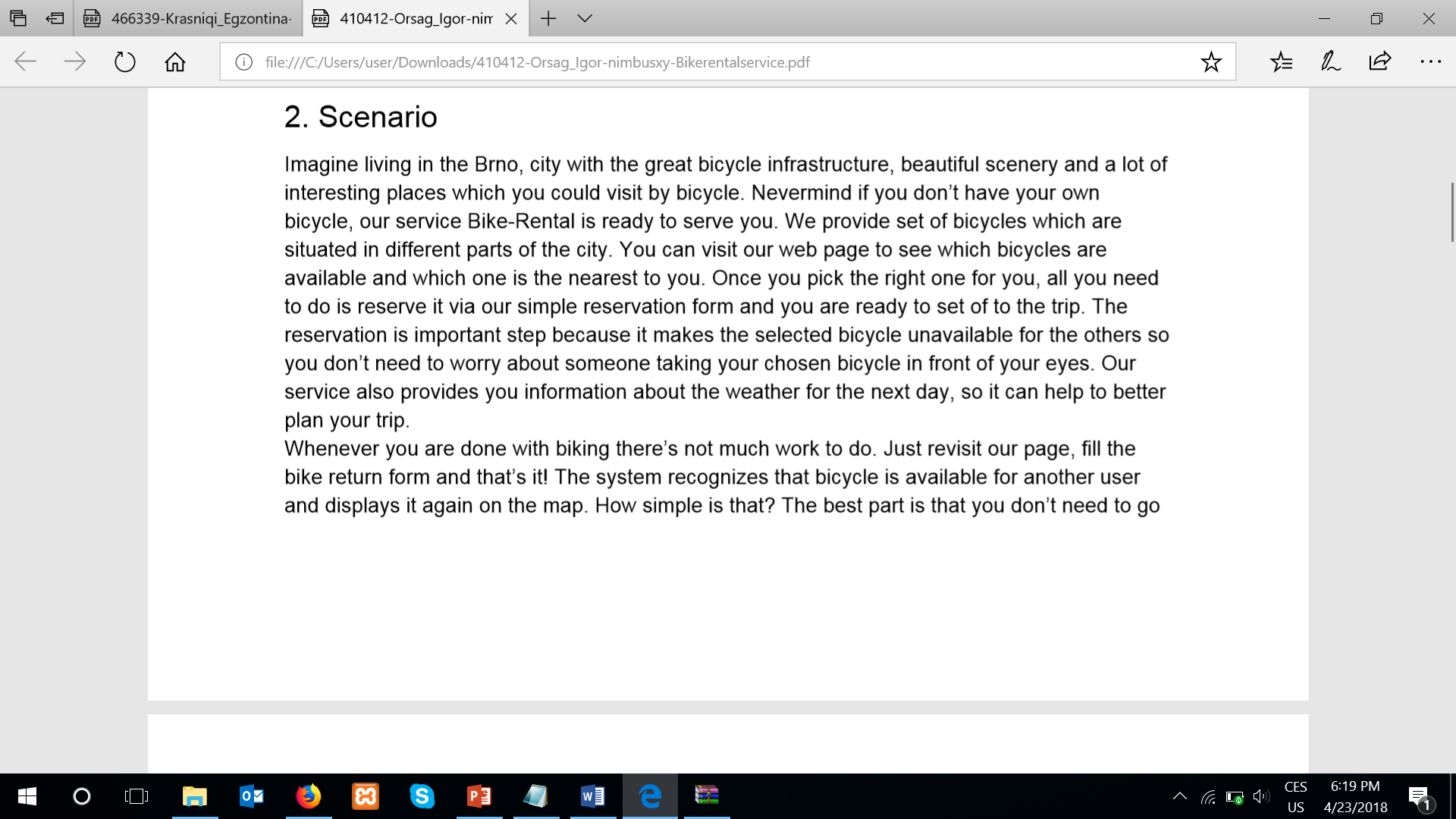 Example
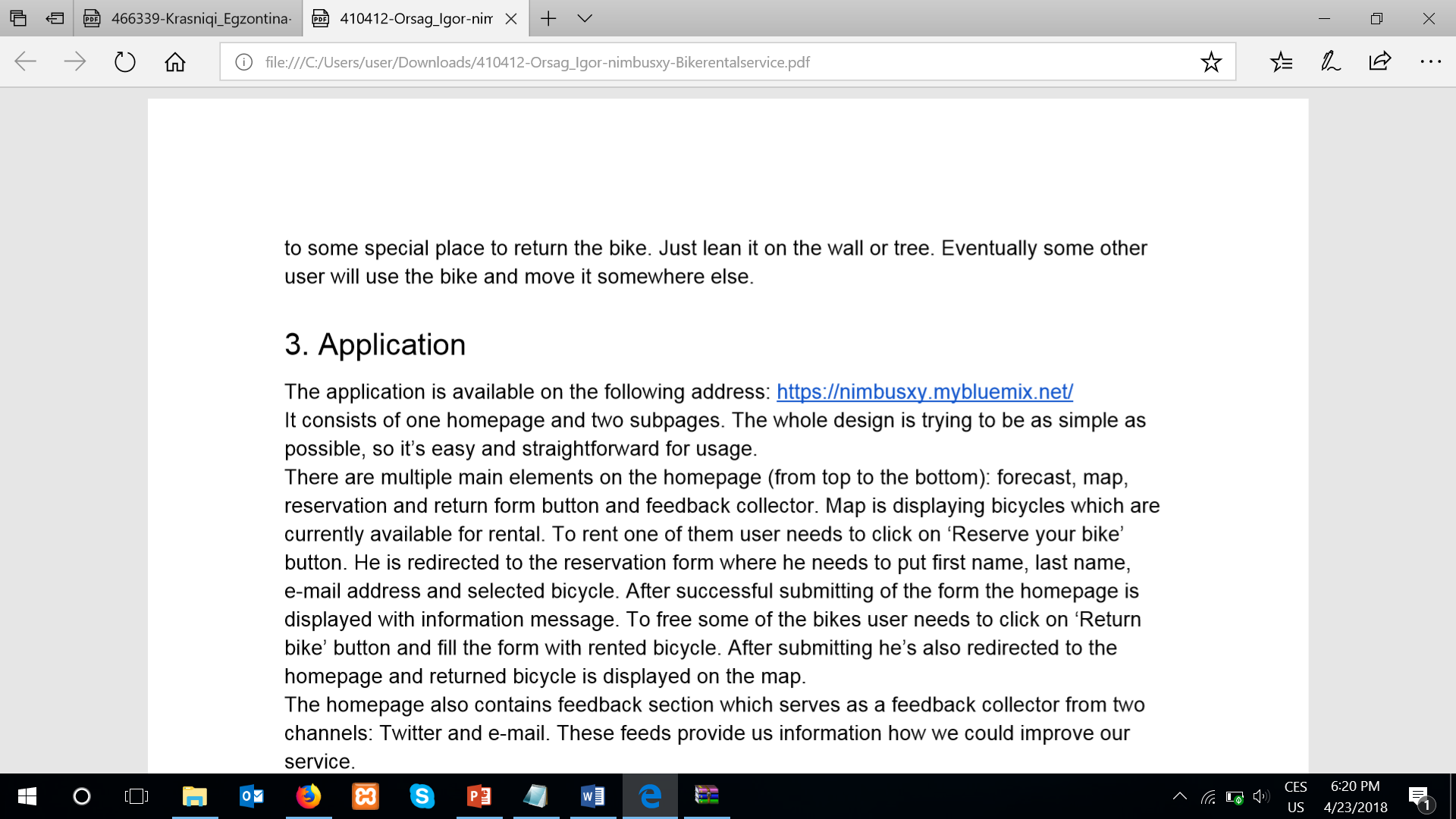 Example
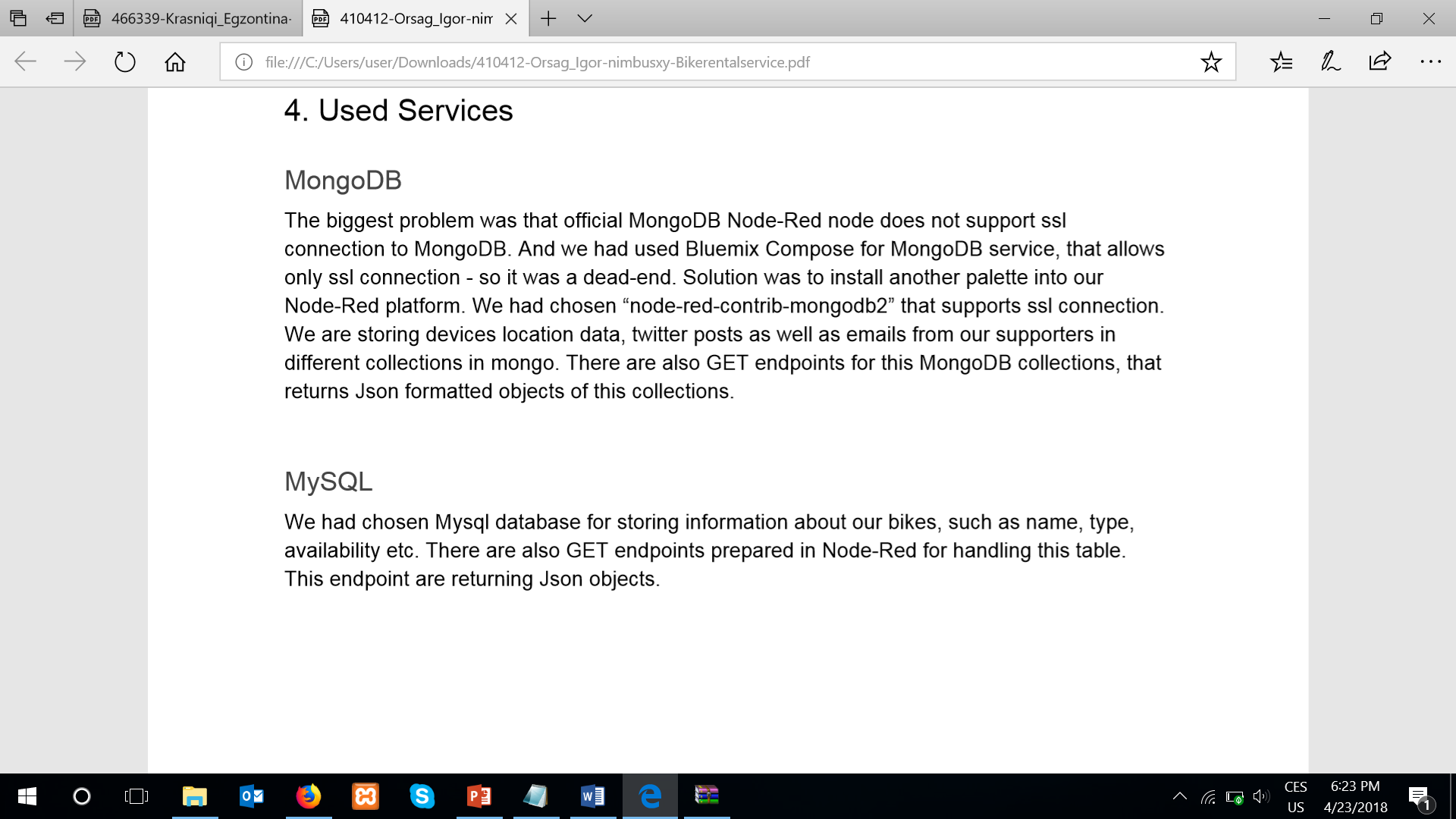 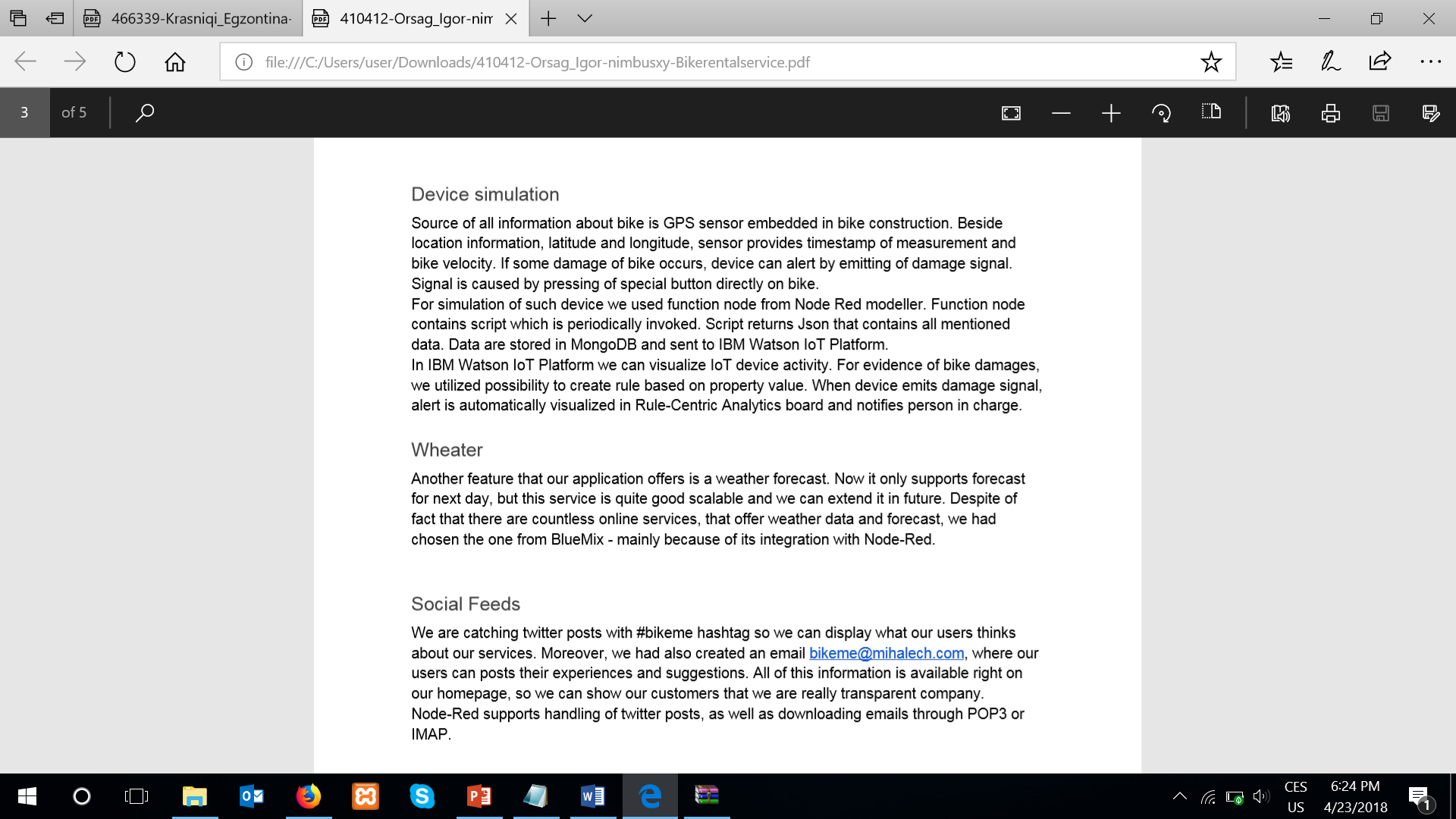 Example
Example
Example project 2
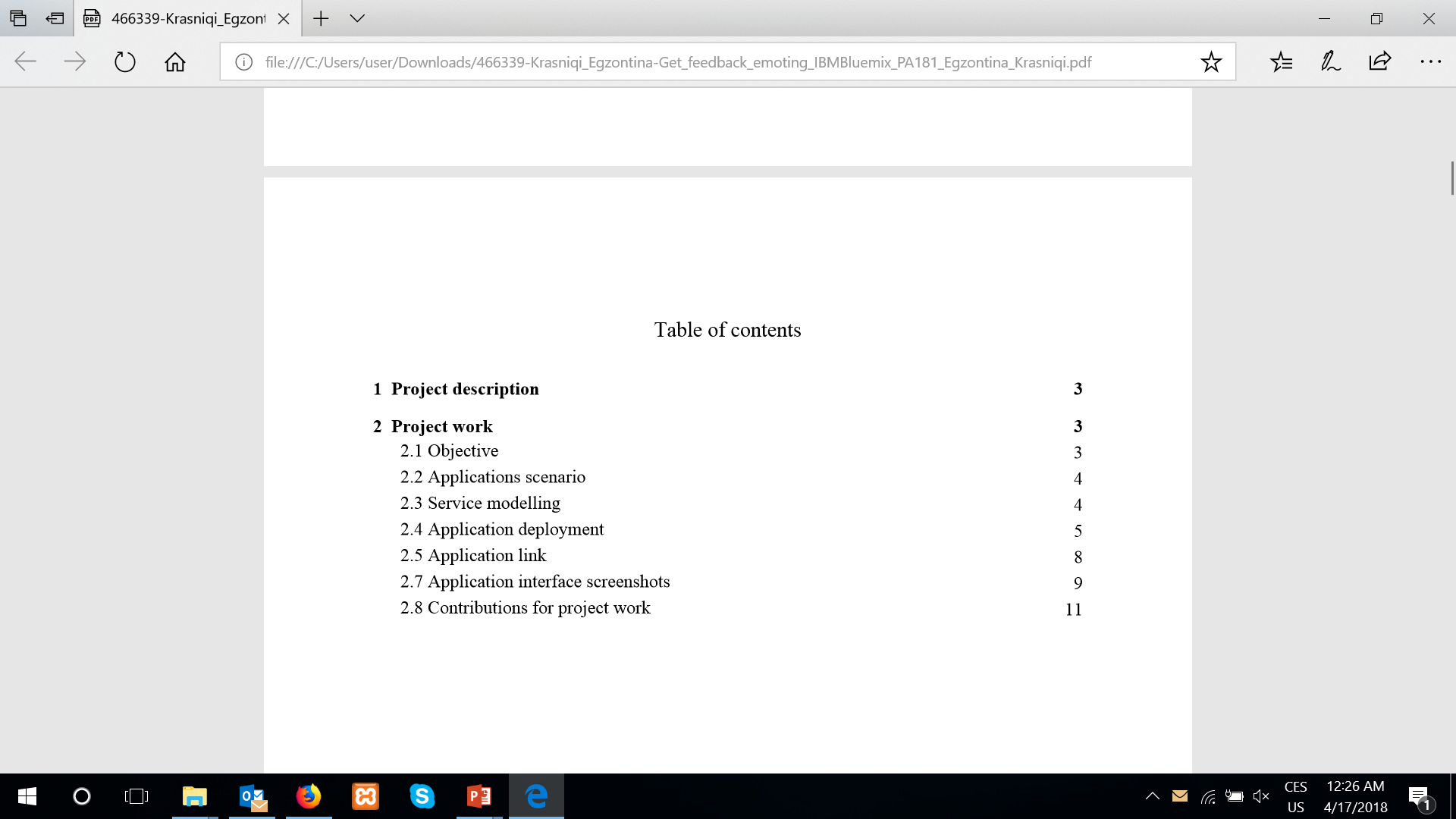 Example
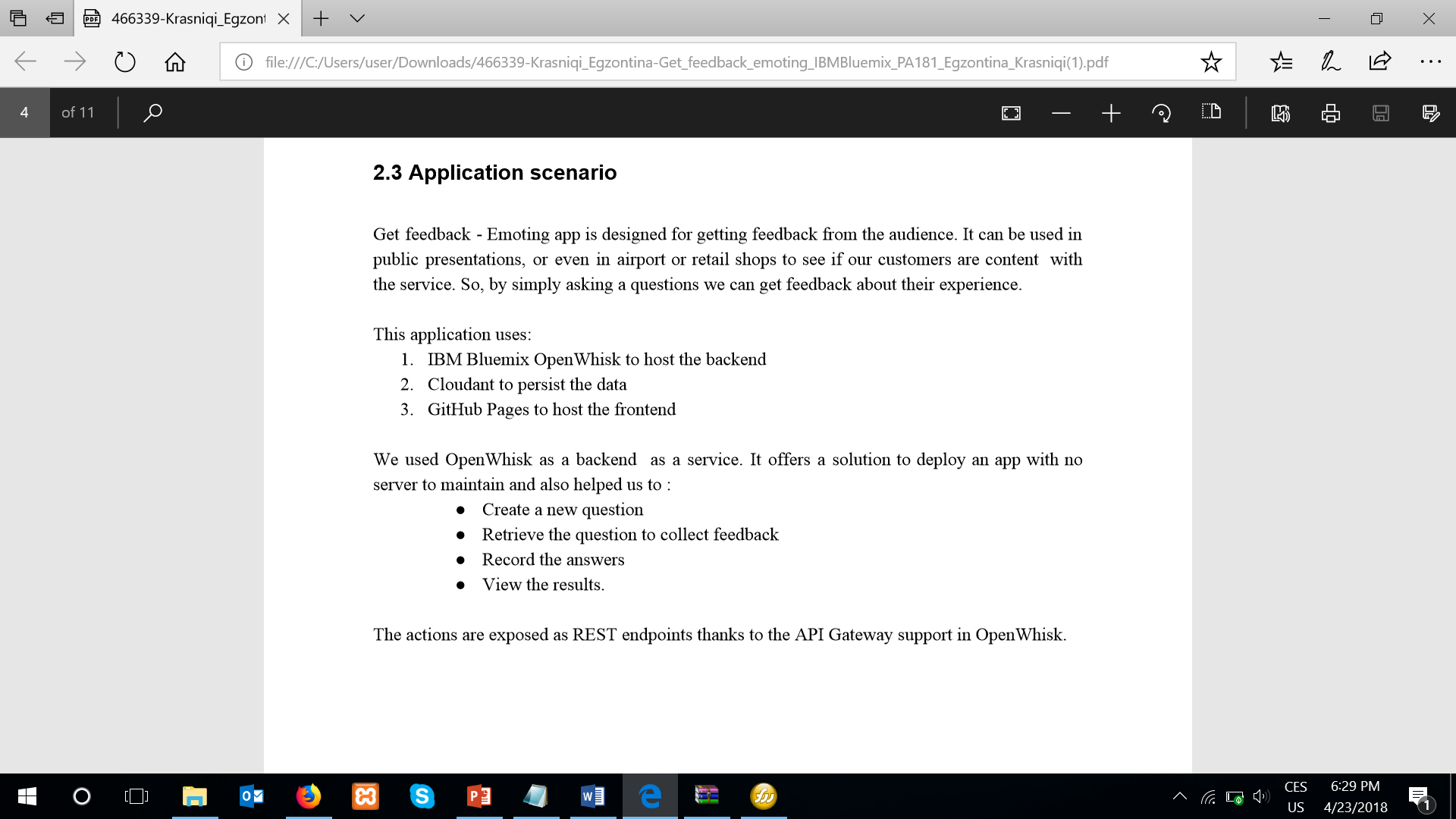 Example
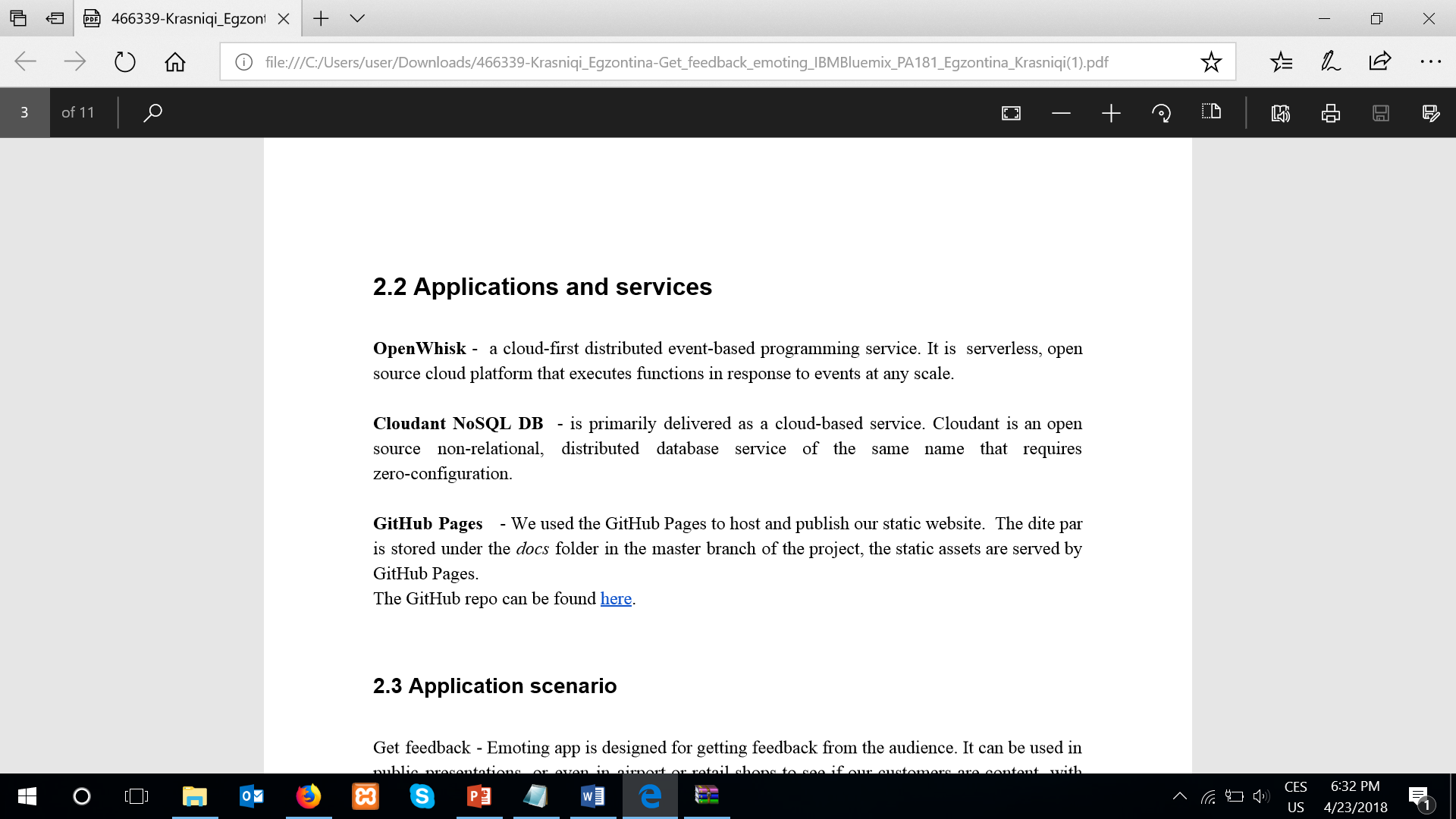 Example
Snapshots
Example
You could also include application Screenshots to the report
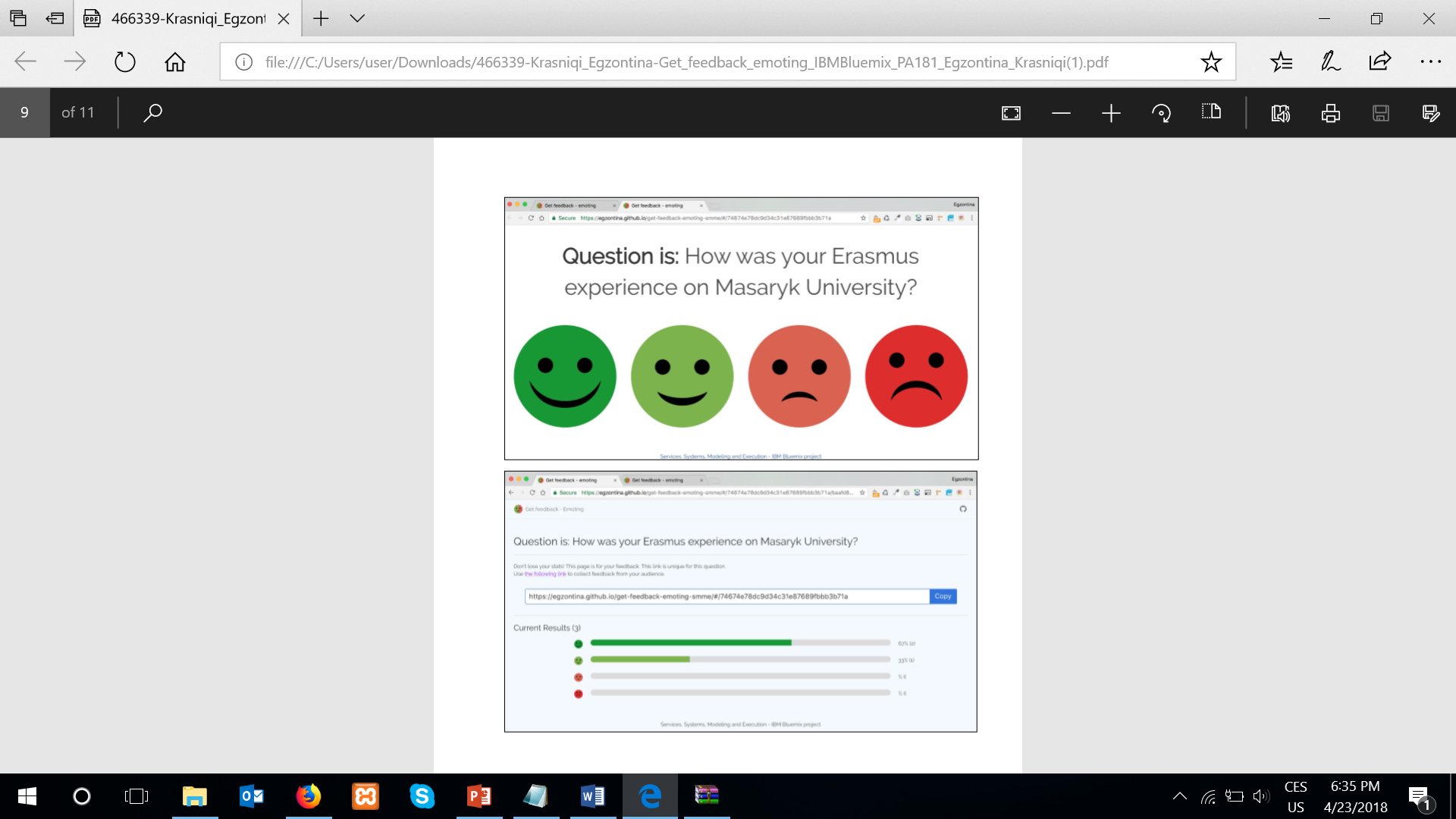 Kyndryl Presentations
The date of presentations and the deadline for the project reports will be announced in the week: 6.5. - 10.5.
The term will be in second half of June
The deadline for submitting your project report will be 3 days before the presentations.
Preferable topics of the project
The possible topics of the project should be taken from the following domains:
 Environment-friendly applications (motivating users to the eco-friendly behaviour)
Application for handicapped or disabled people
Social or community building applications
Assignment process
First, establish the group. Be sure you can cover all important skills and competencies (analyst, database, programer)
Choose the topic the most suitable for your group. Explore possible datasets and services, needed for your application
Write the topic of your project to IS, including a short description of your project value till April 26th.
After your project is approved, you can start to work. 
Remind that there can be max two projects working on the same/similar topics!!!